Line
Elements of Art
The Elements of Art are…
The building blocks used by artists to create great works of art.
There are six Elements of Art.
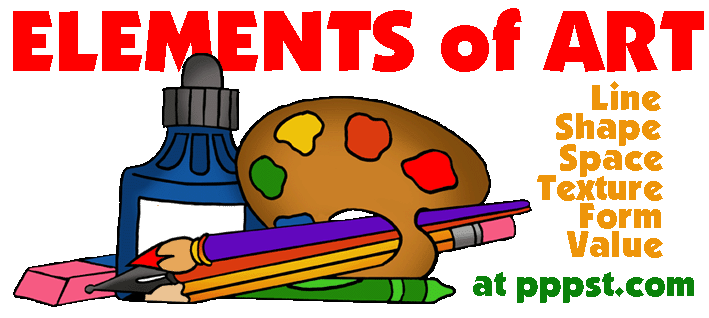 What is an Element of Art?
What is a line? (In Art Terms, Not Math!)
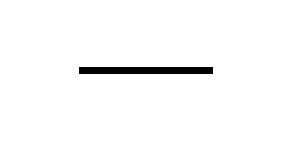 Line
Line is… 
A mark with greater length than width.
What is length?
What is width?
An Element of Art.
Never ending.
Definition of Line
Lines have many characteristics:
Width
Length
Direction
Focus
Feeling
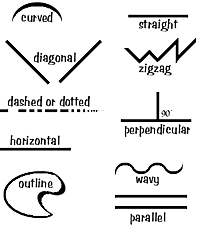 Characteristics of Line
What are some examples of line width?
Line Width
Width: Thick, thin, tapered, uneven
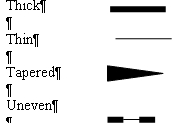 Line Width
What are some examples of line length?
Line Length
Length: Long, short, continuous, broken
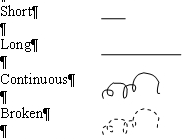 Line Length
What are some examples of line direction?
Line Direction
Direction: Horizontal, vertical, diagonal, curved, perpendicular, parallel, radial
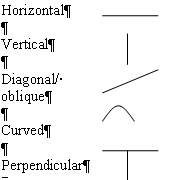 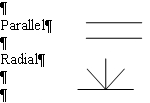 Line Direction
What are some examples of line focus?
Line Focus
Focus: Sharp, blurry
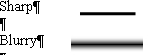 Line Focus
What are some examples of line feeling?
Line Feeling
Feeling: Zigzag, jagged/sharp, graceful, smooth
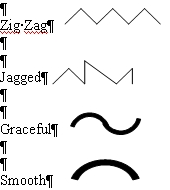 Line Feeling
In your art notebook, practice filling up the page with as many different lines as you can!
Try it!
Pattern is…
The repeating of something all over the artwork.
Patterns have repetition.
Repetition is when something repeats over and over to create unity
Pattern
Think of a design and practice repeating that design in your notebook!
Try It!
Op Art is a type of art from that ‘60s that uses optical illusions to trick the eye into looking like the art is moving.
An illusion is when your eyes are tricked into seeing something.
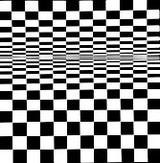 Op Art
Bridget Riley was a famous Op Art artist. 
She worked primarily will lines to create movement.
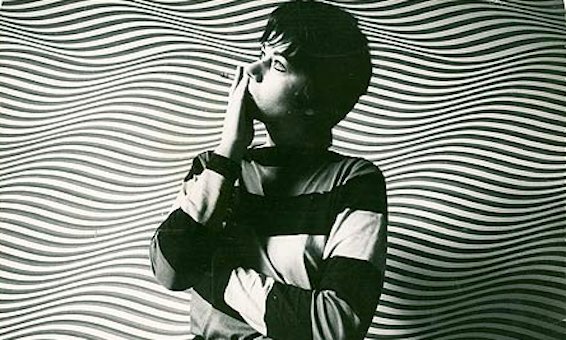 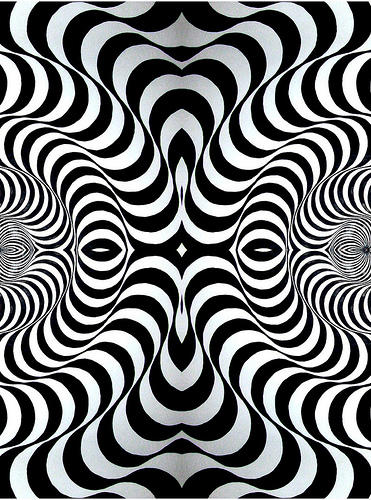 Bridget Riley
M.C. Escher was another very famous Op Art artist. 
He created crazy scenes that tricked the eye.
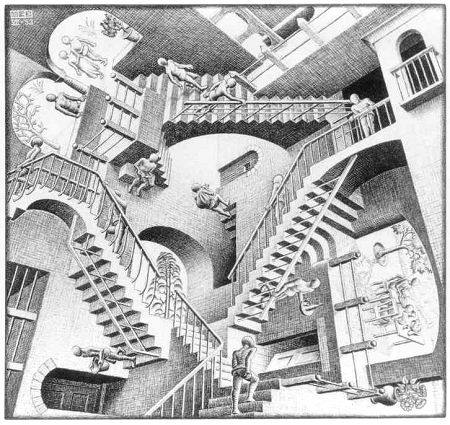 M.C. Escher